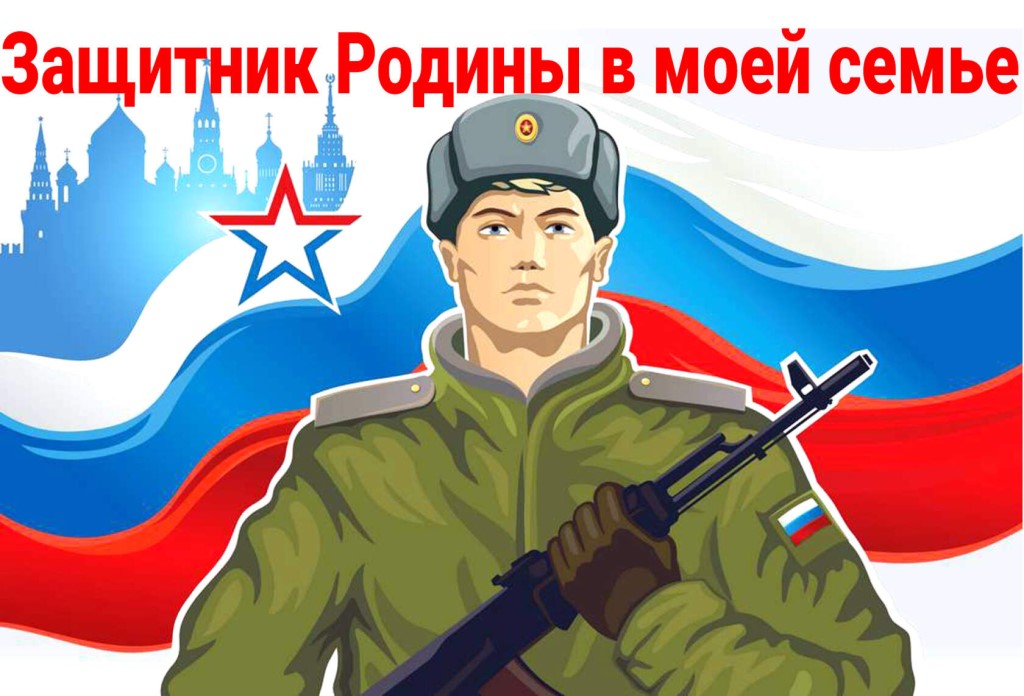 МБДОУ  ВЦРР  д/с №2
 группа №10 «Теремок»
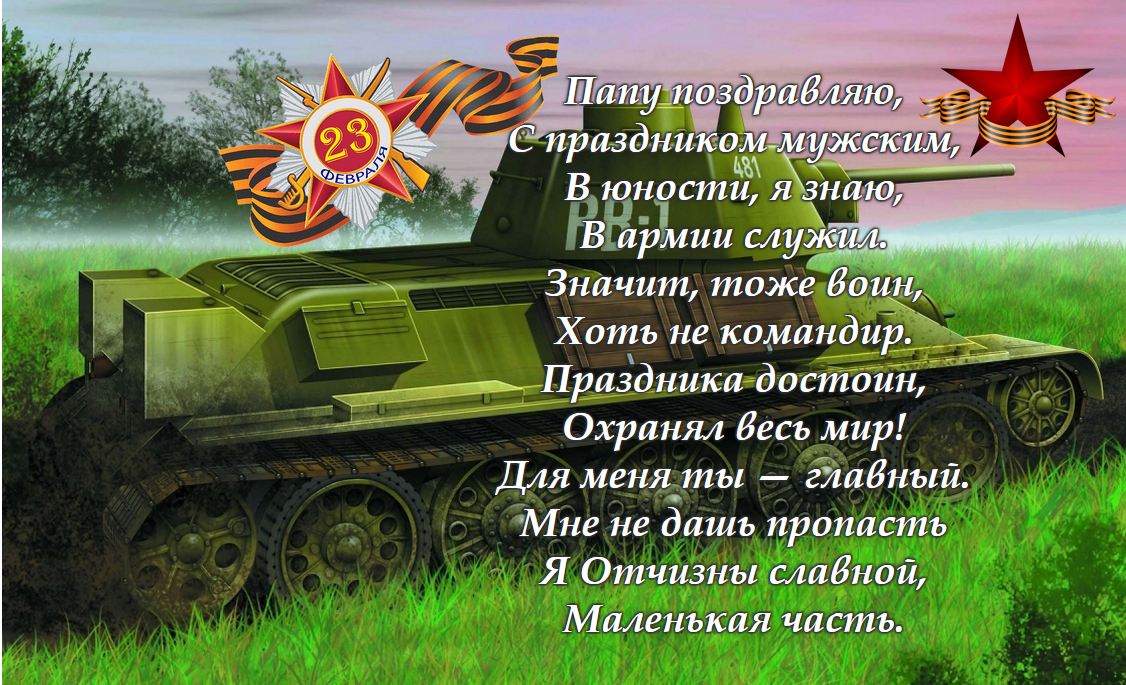 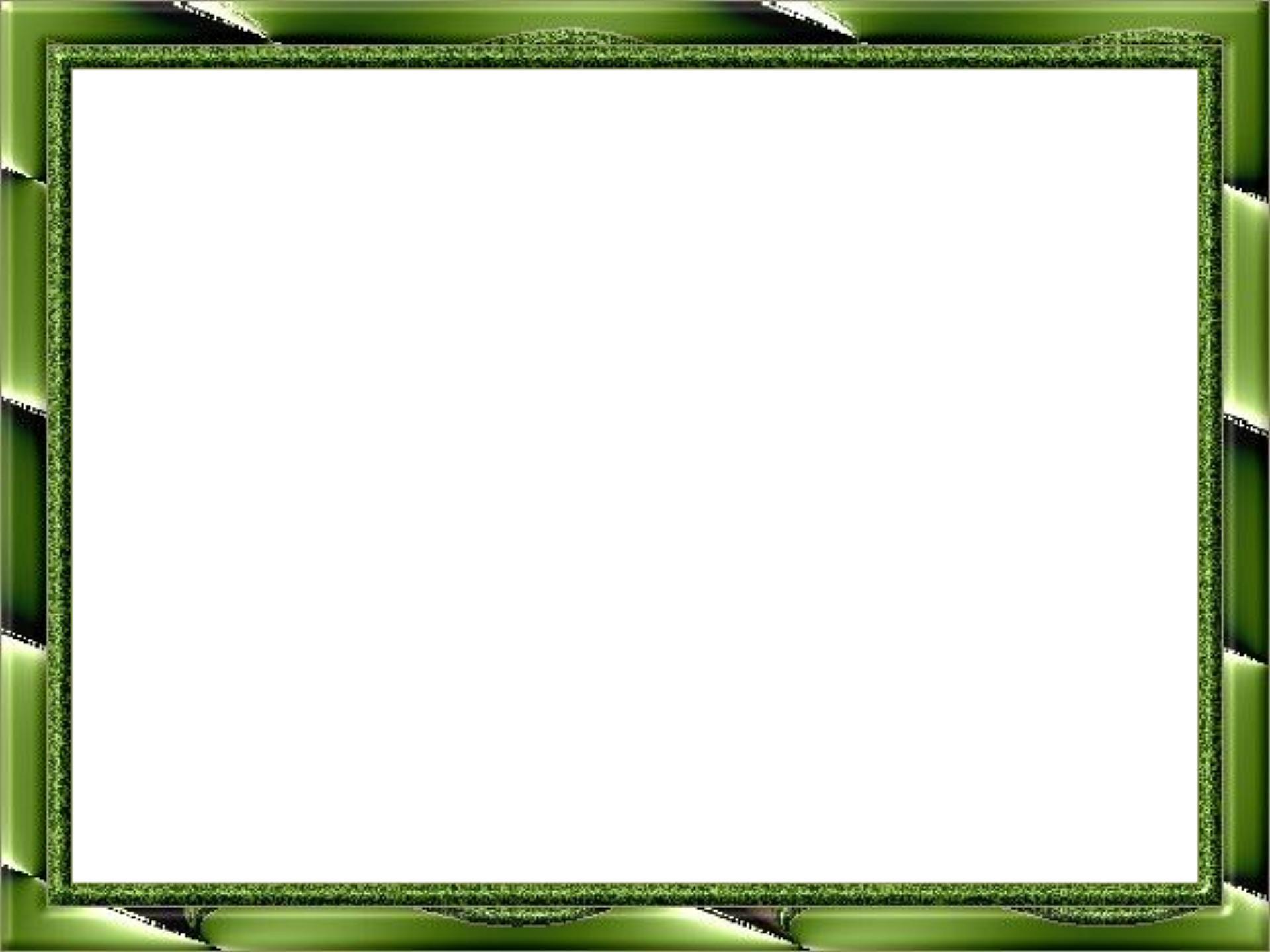 Мой дедушка Морозов Николай Иванович.
Начал служить в инженерных войсках  1979-2002
уволен по ранению. 
Места службы Германия, Забайкалье, Владикавказ и Ростов . 
Северо - Кавказкий  Военный Округ.



Внучка Акопян Арина.
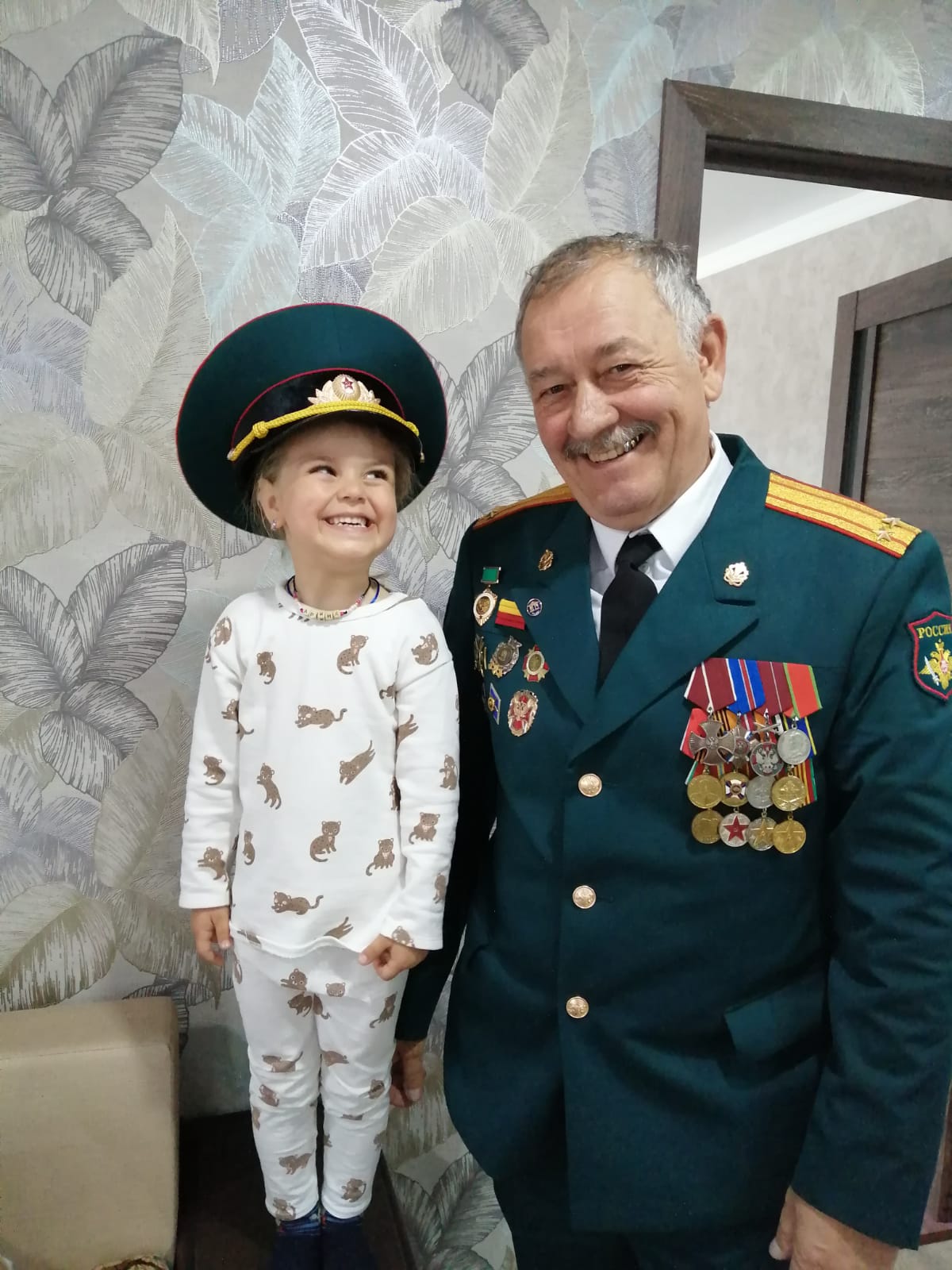 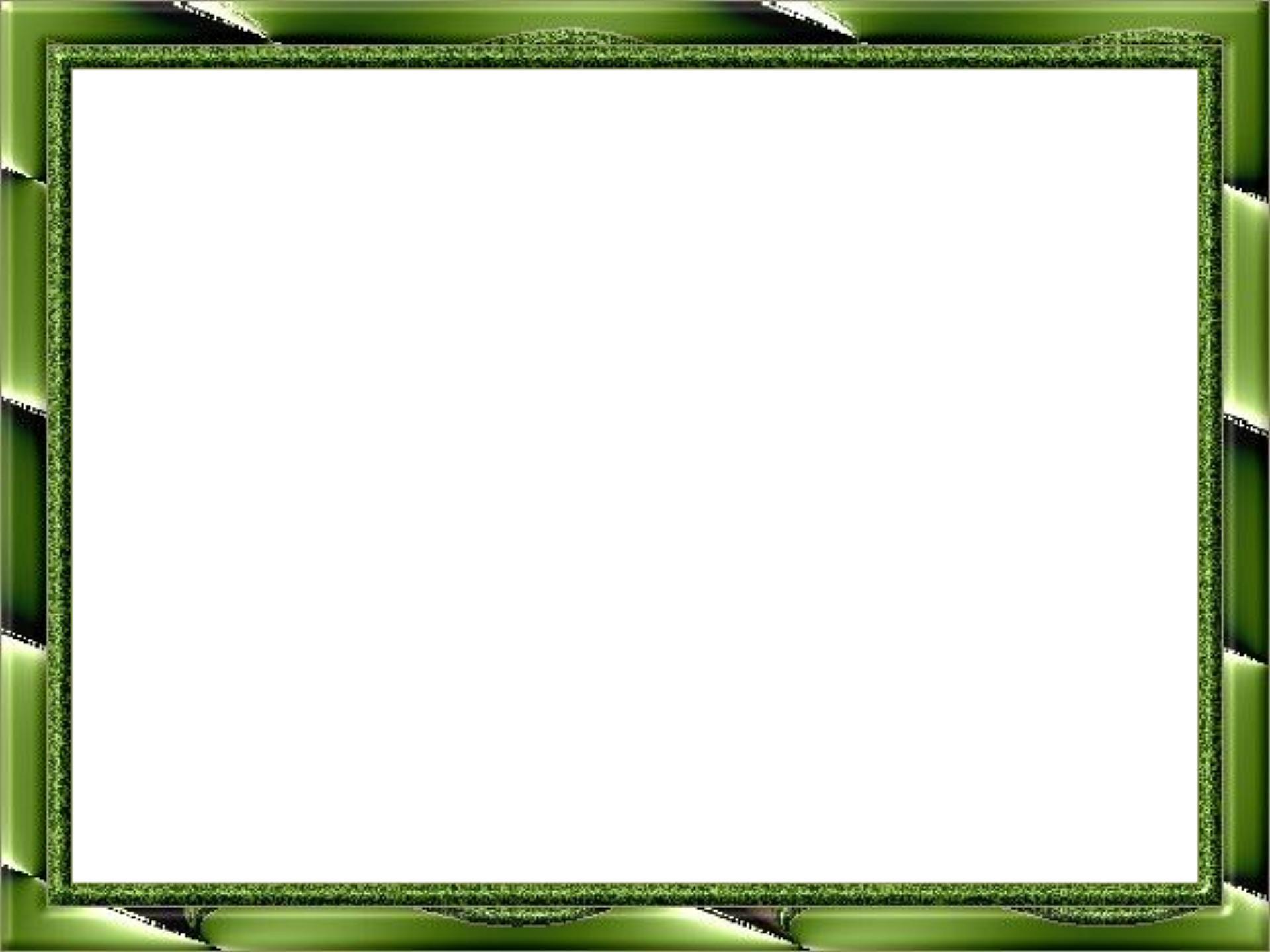 Мой папа Ткачев Иван  Александрович.

Проходил службу во Внутренних войсках горно-штурмовом батальоне МВД России 
в 2009-2010г


Сын Ткачев Матвей.
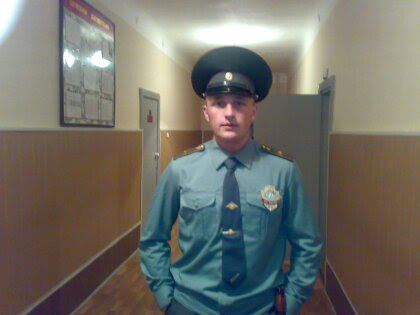 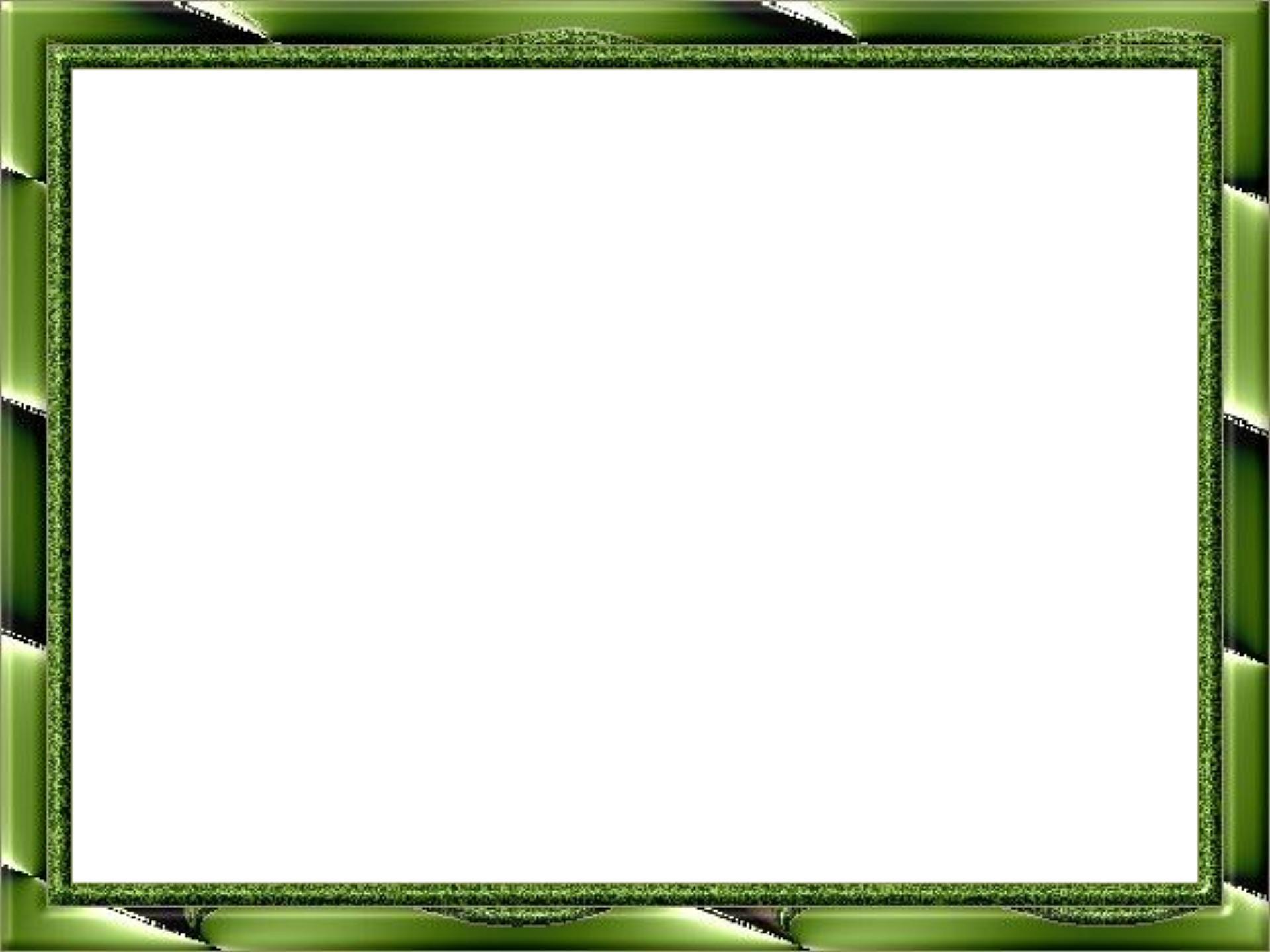 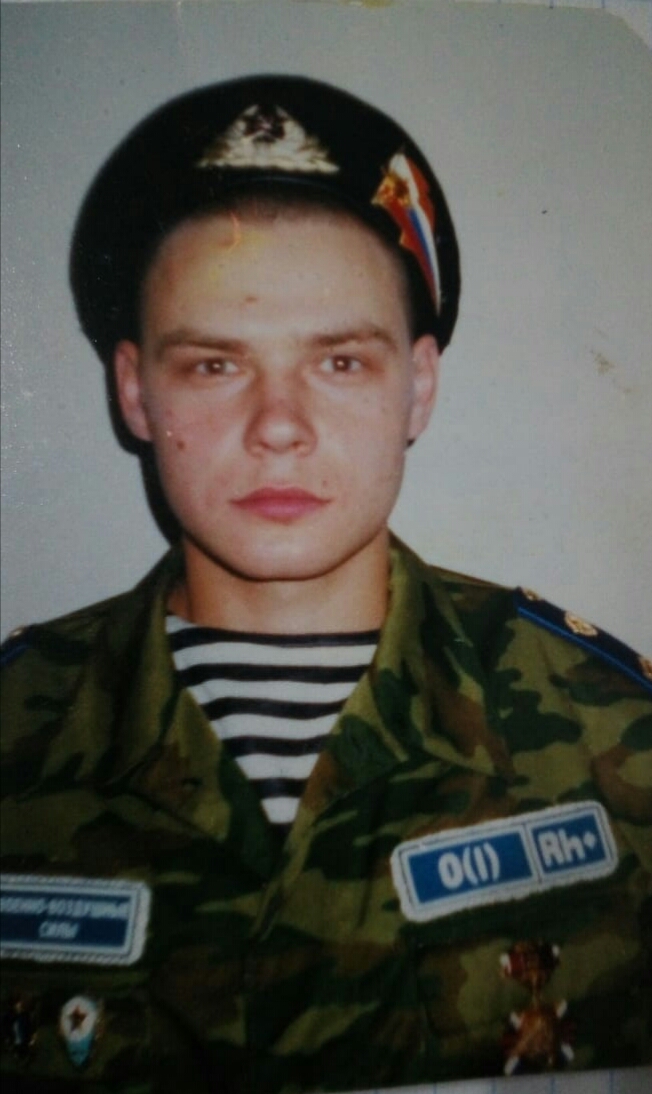 Мой папа Сенякин  Александр Алексеевич.

Проходил службу 
в Военно-воздушных силах РФ
2000-2002г.




Дочка Сенякина Снежанна.
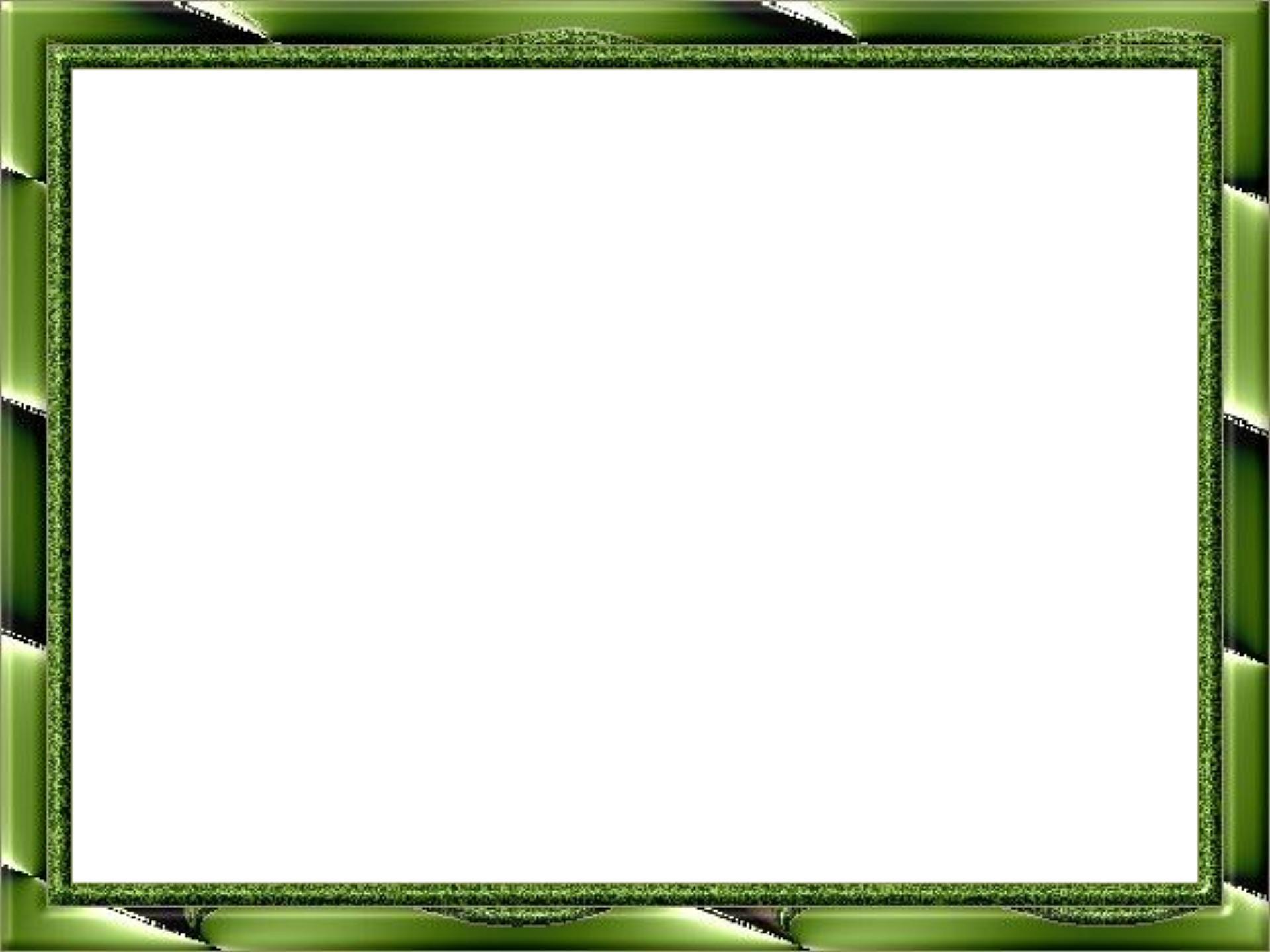 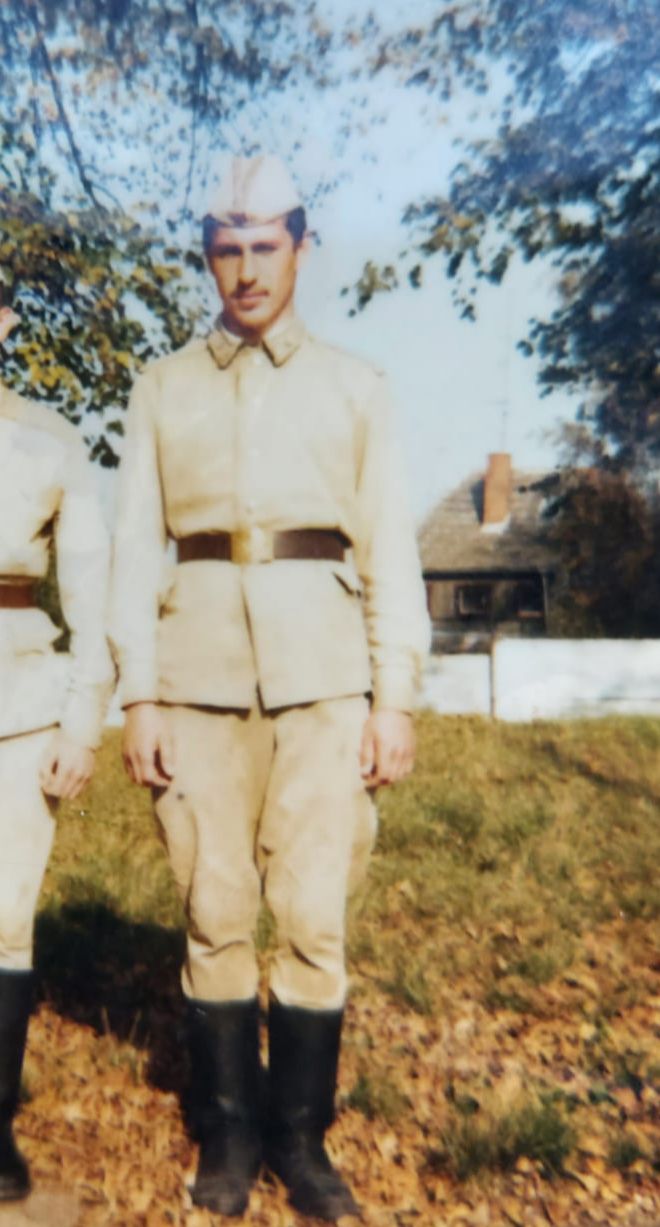 Мой дедушка Попов Владимир Викторович.

Проходил службу в Германии
1988-1990г.



Внук Чехменок Ярослав.
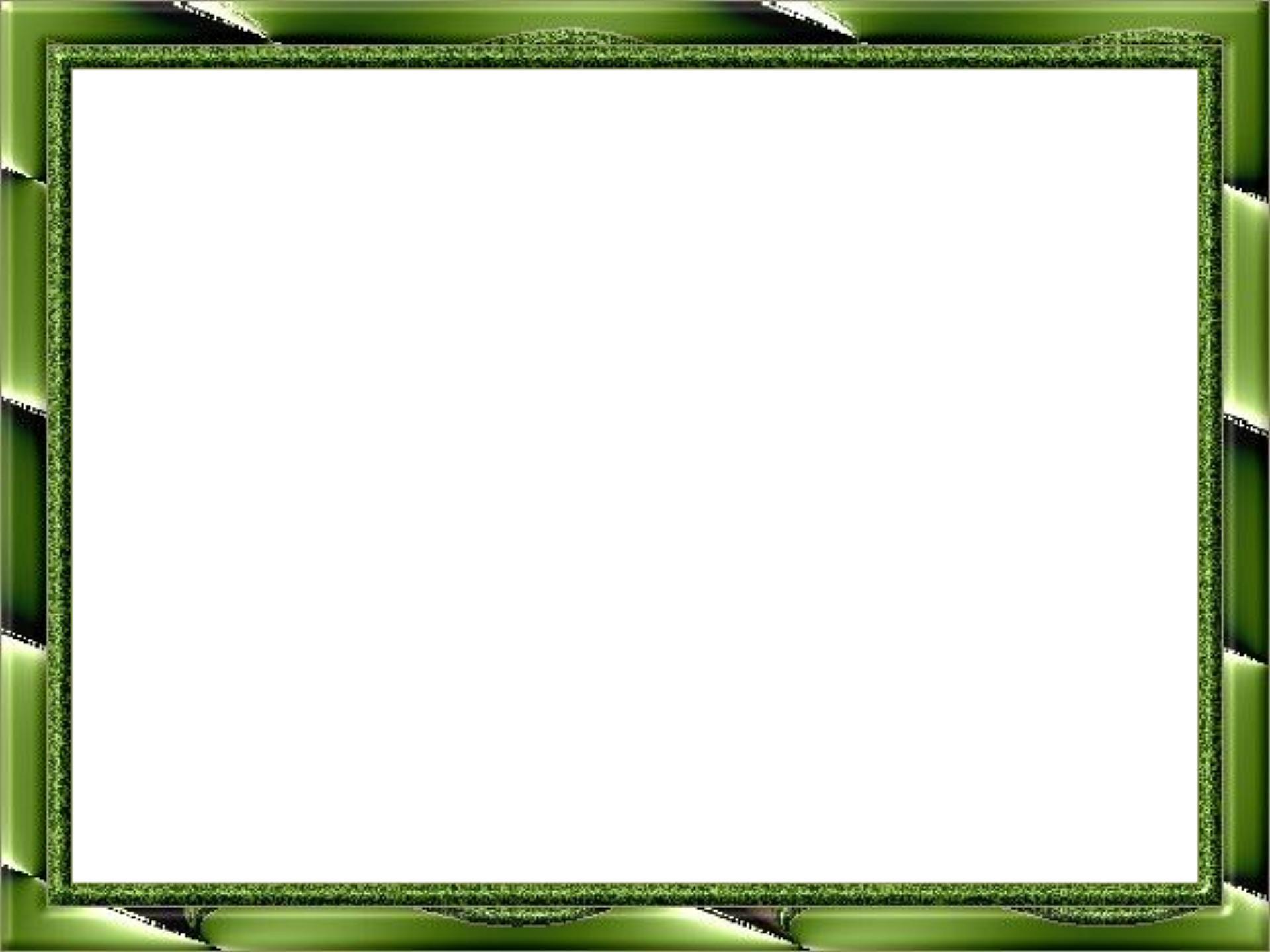 Мой папа Киричук Роман  Александрович.

Проходил службу в бригаде ракетных войск 
города Курск.



Сын Киричук Кирилл.
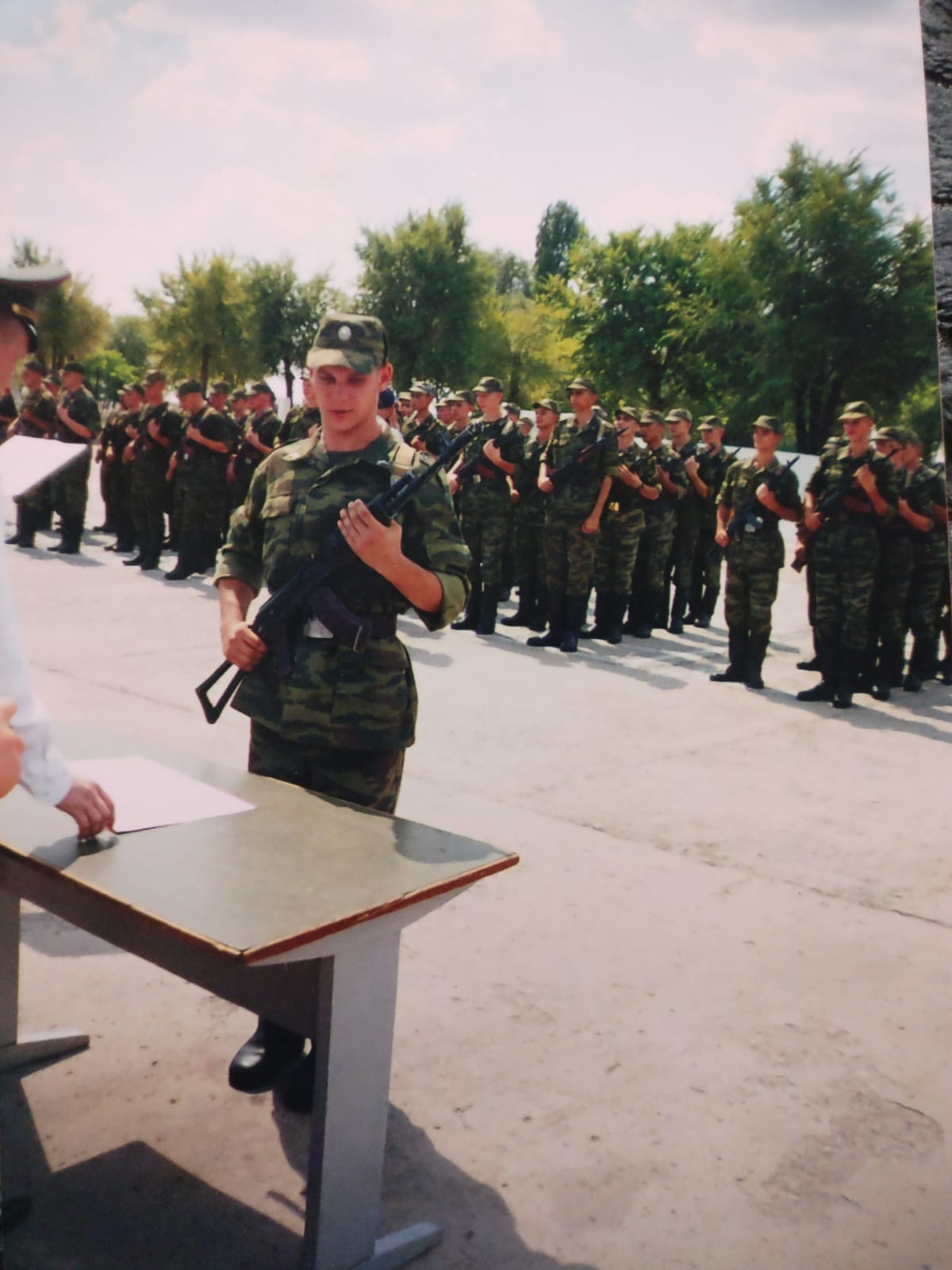 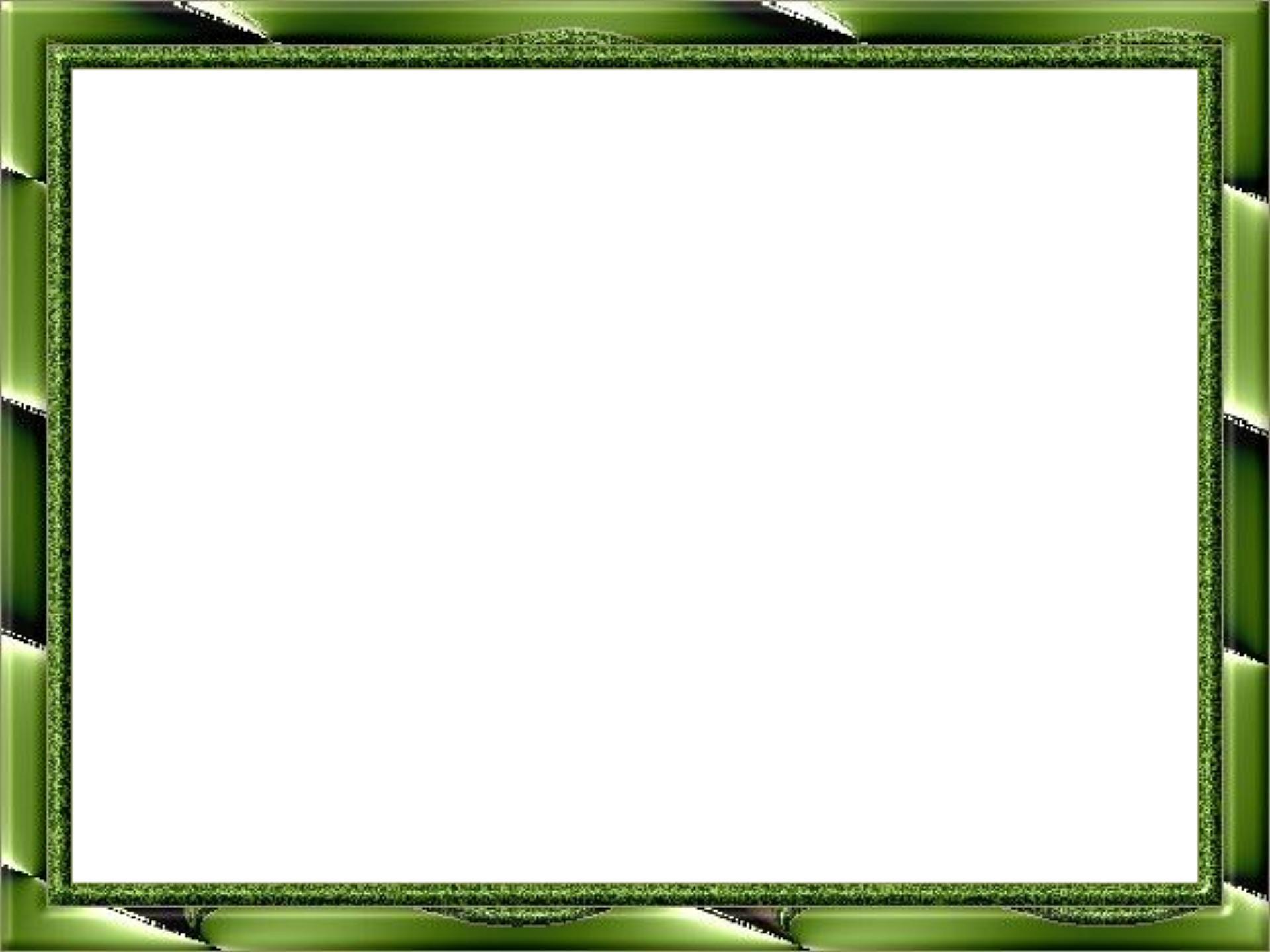 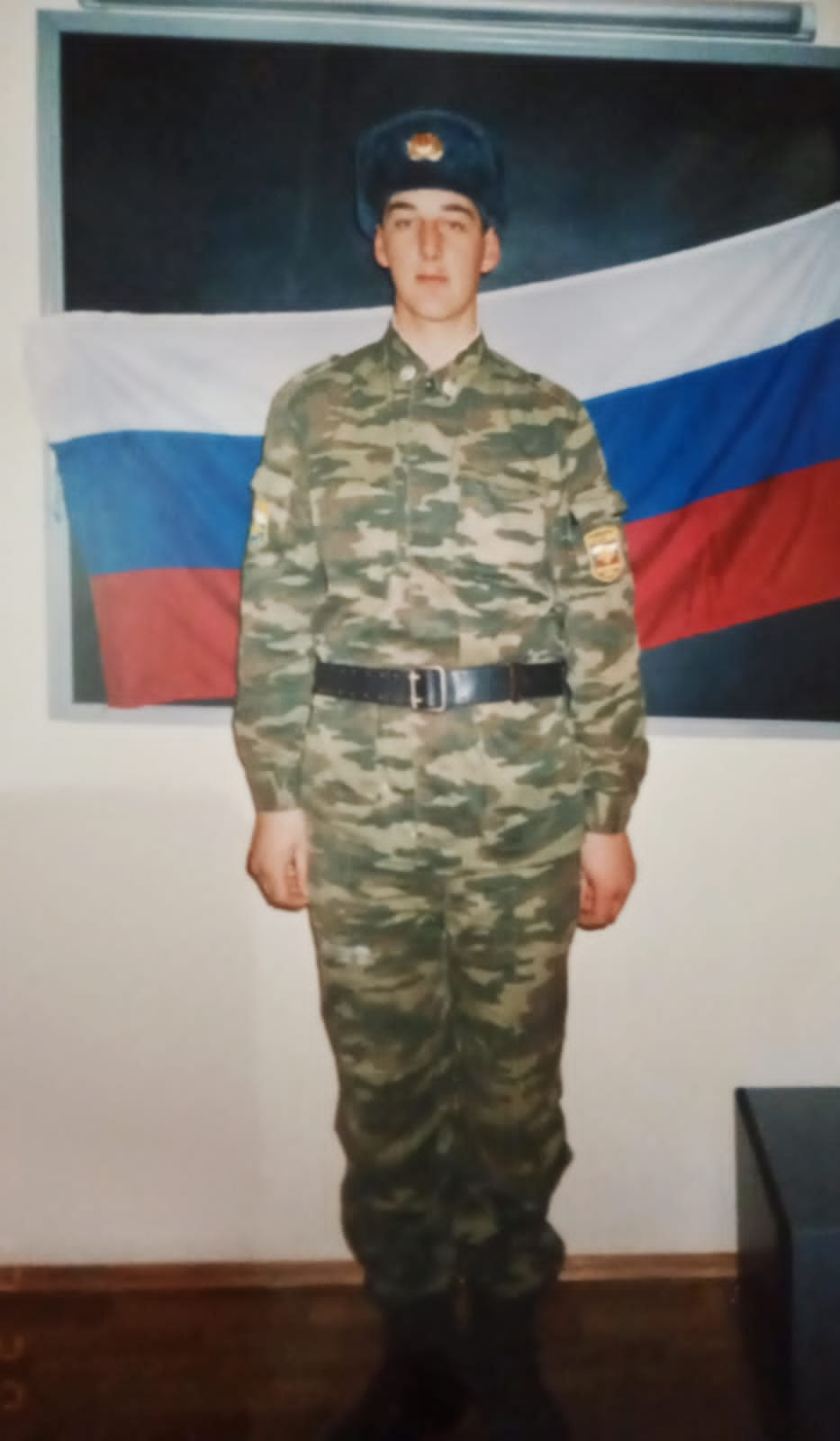 Мой папа Шушпанов Сергей Иванович.

Проходил службу в рядах Вооруженных Сил РФ
 с 2003-2006г.




Дочка Шушпанова Полина.
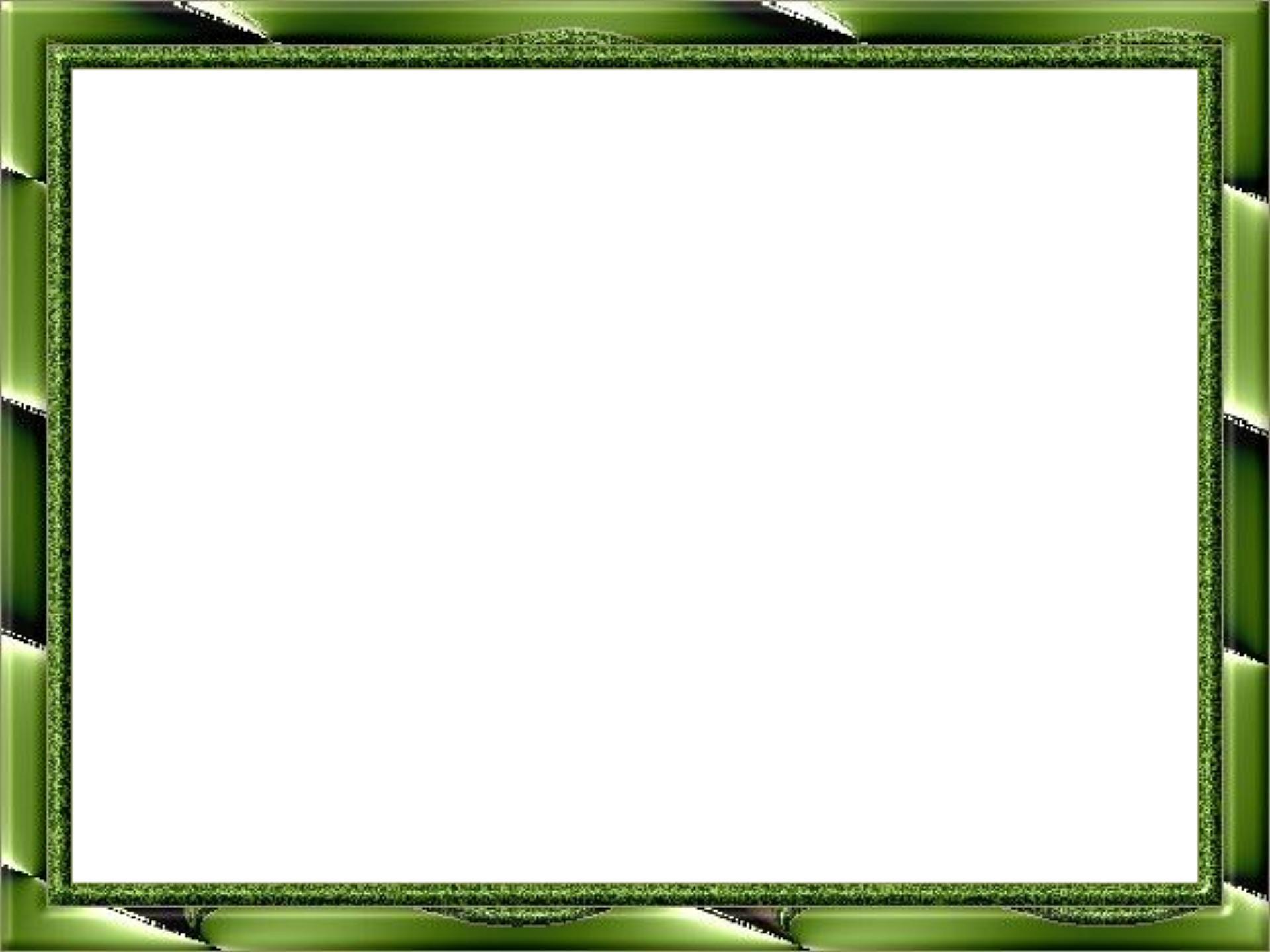 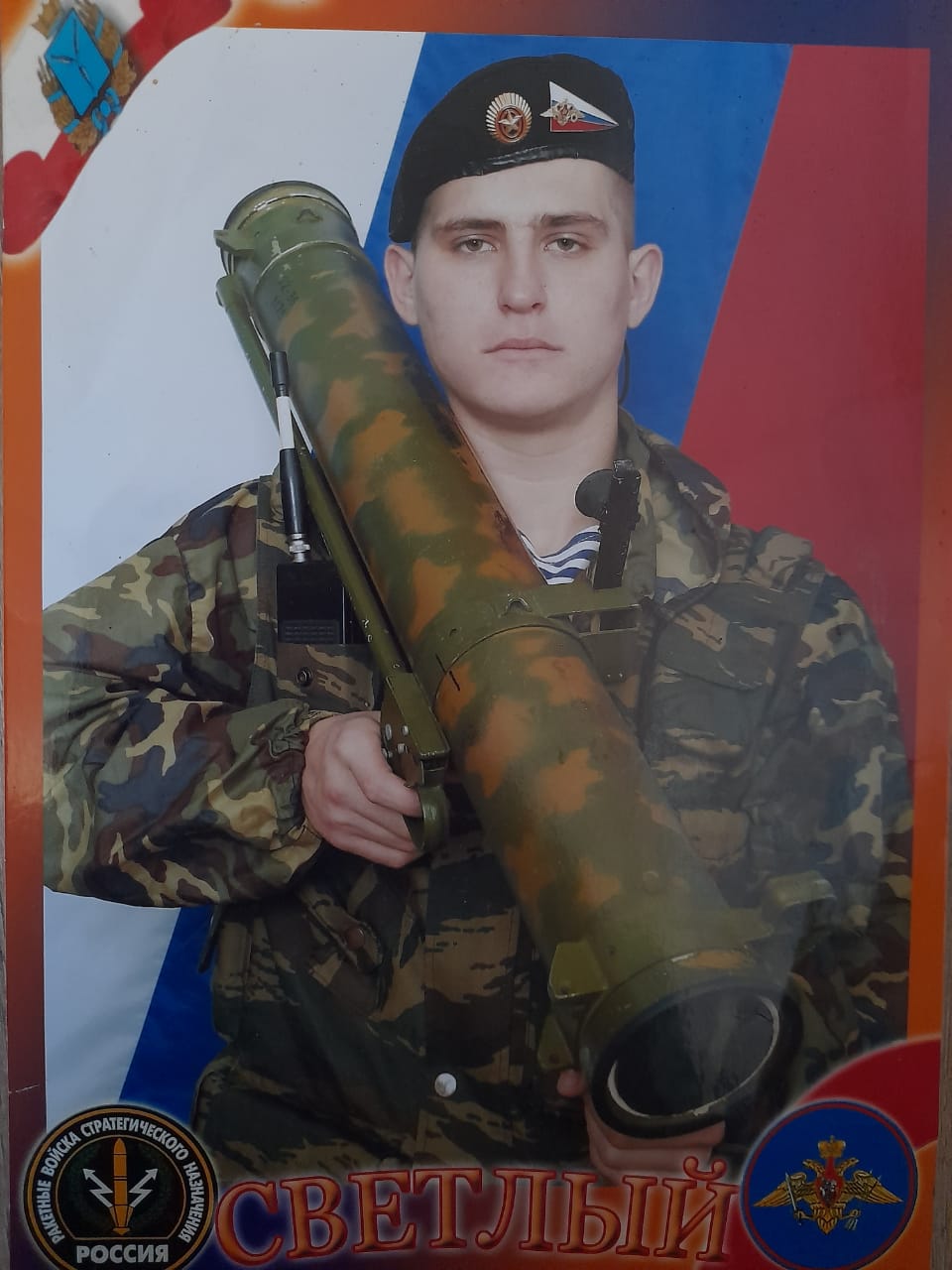 Мой дядя Курячий  Андрей Анатольевич

Проходил службу в ракетных войсках стратегического назначения
2011-2012г.




Племянница Курячая Катя.
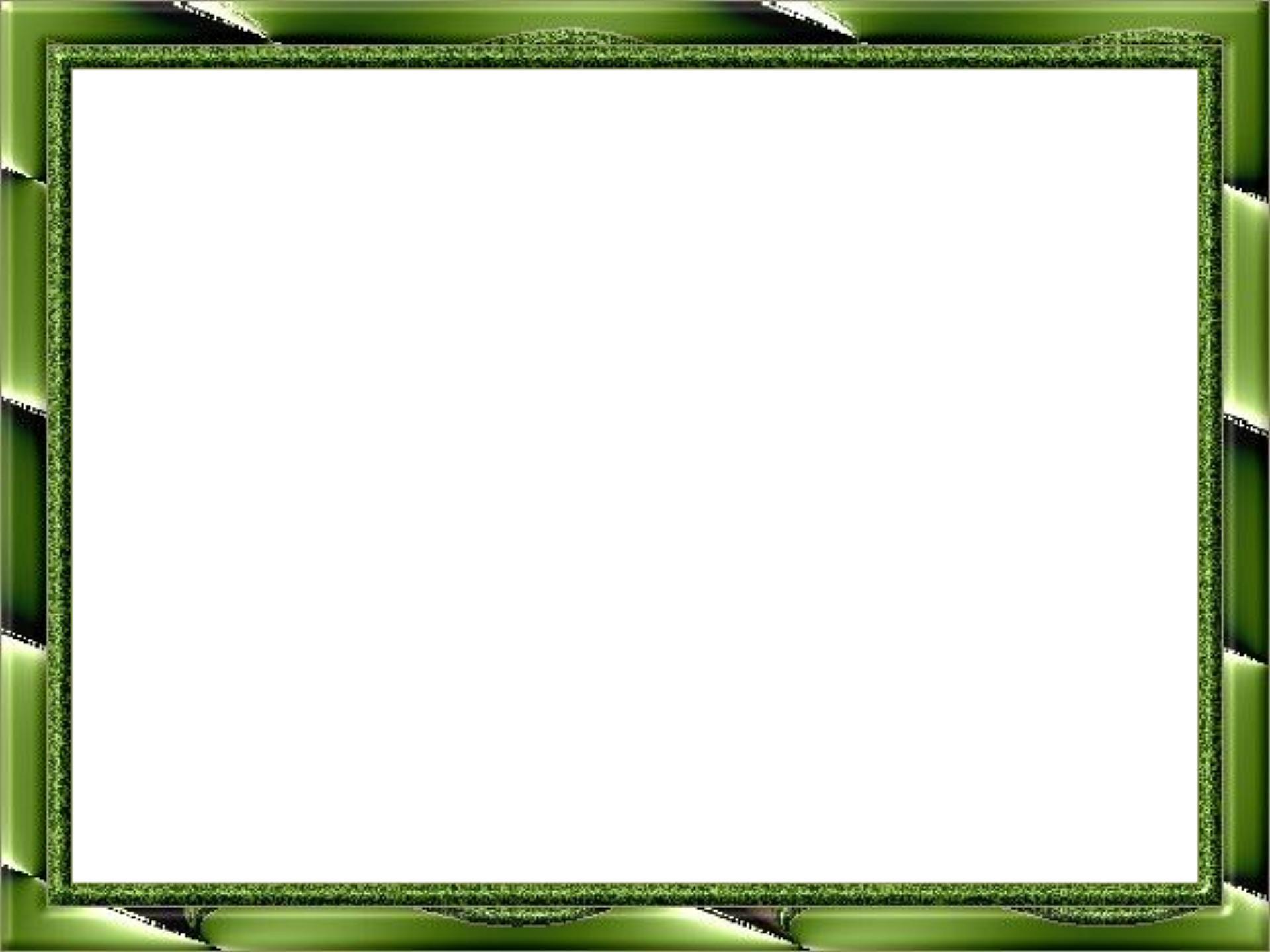 Мой дядя Буланов Николай Николаевич.

Проходил службу в Гвардейском парашутно - десантном Краснознаменного ордена Суворова 3 степени.
Полк имени Дмитрия Донского
г.Тула


Племянница Курячая Катя.
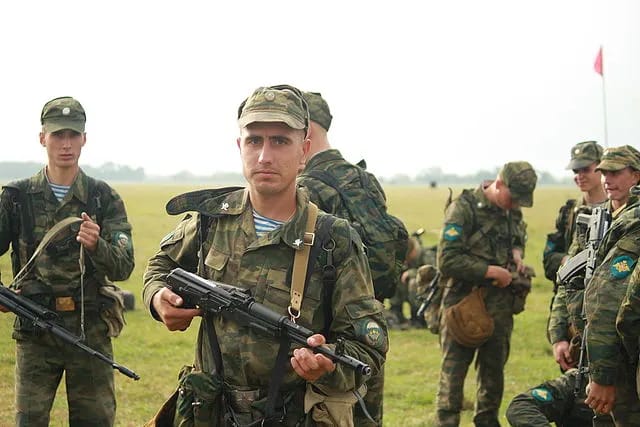 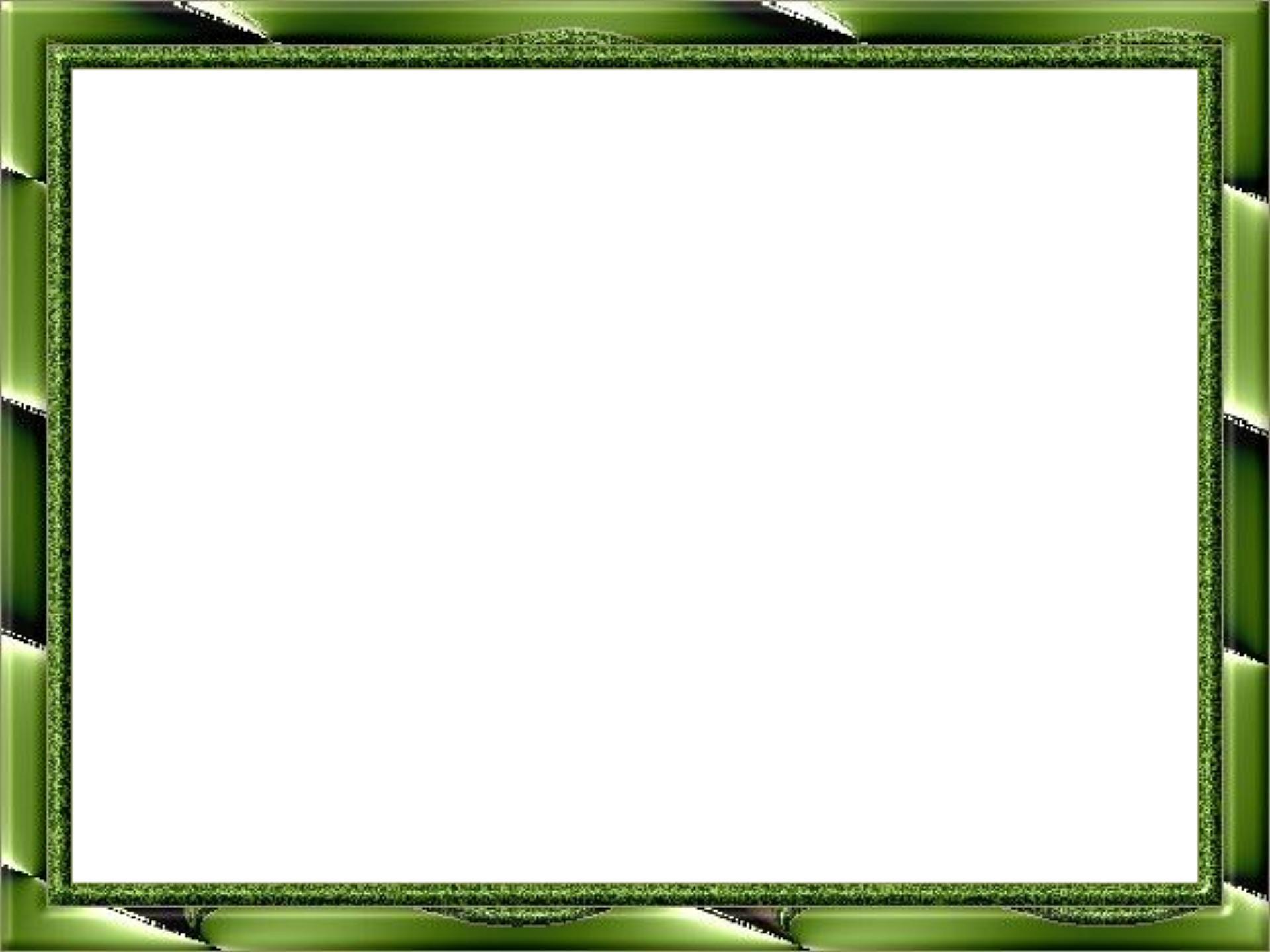 Мой папа Меркулов Алексей Александрович.


Проходил службу в рядах
Российской Армии.




Дочка Меркулова Лиза.
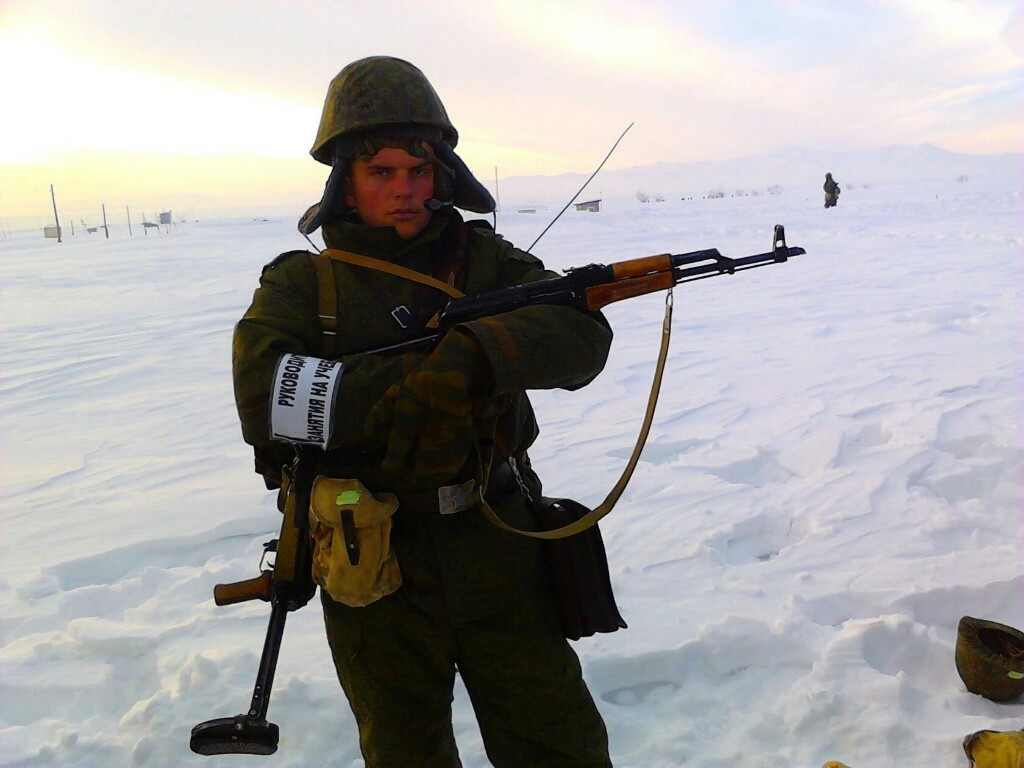 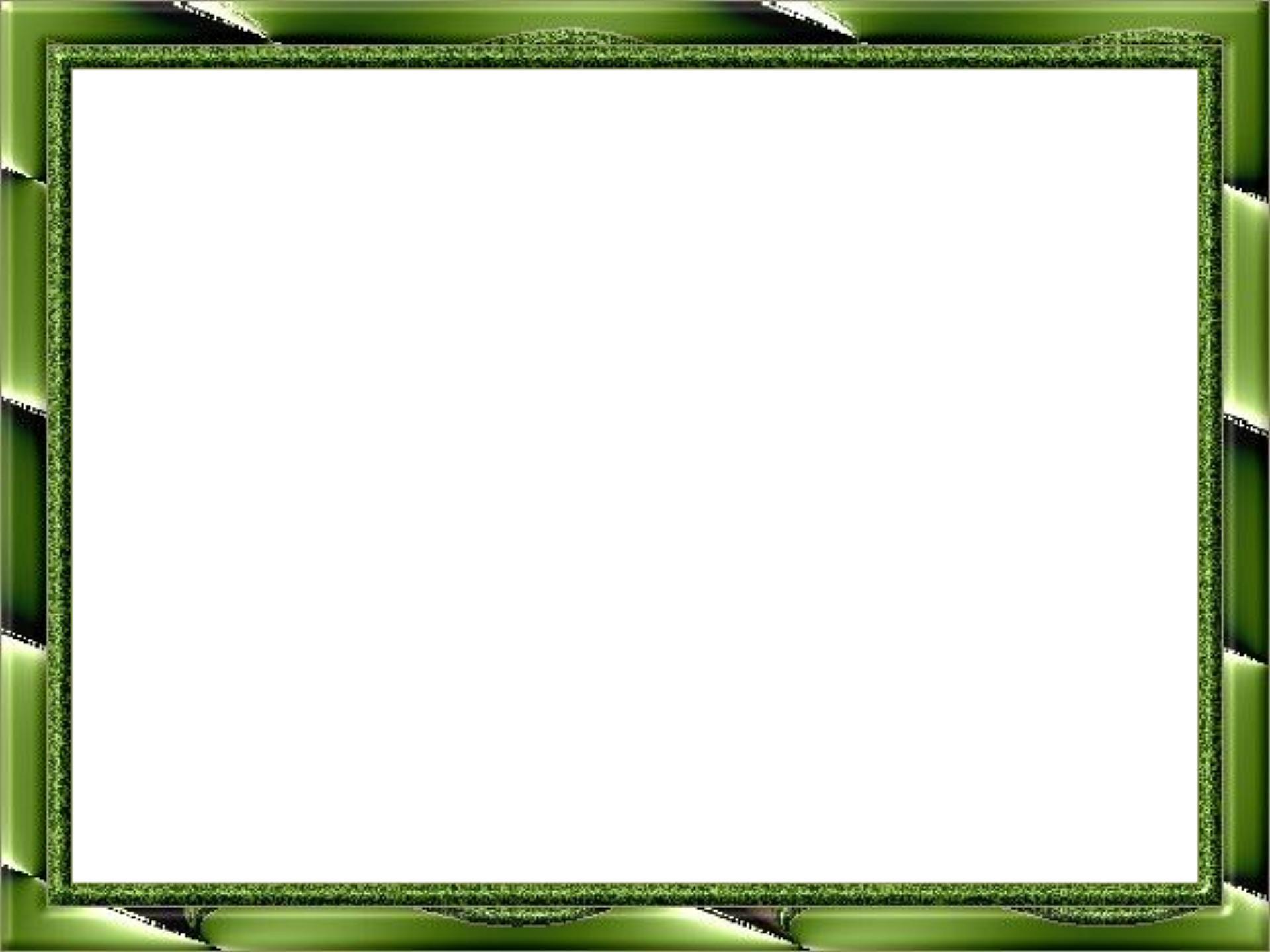 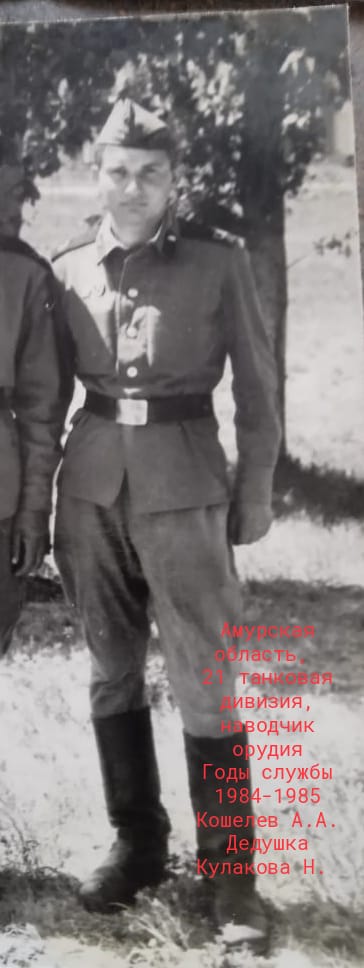 Мой дедушка Кошелев А.А


Проходил службу в рядах войск танковой дивизии  
1984-1985г.



Внук Кулаков Назар.
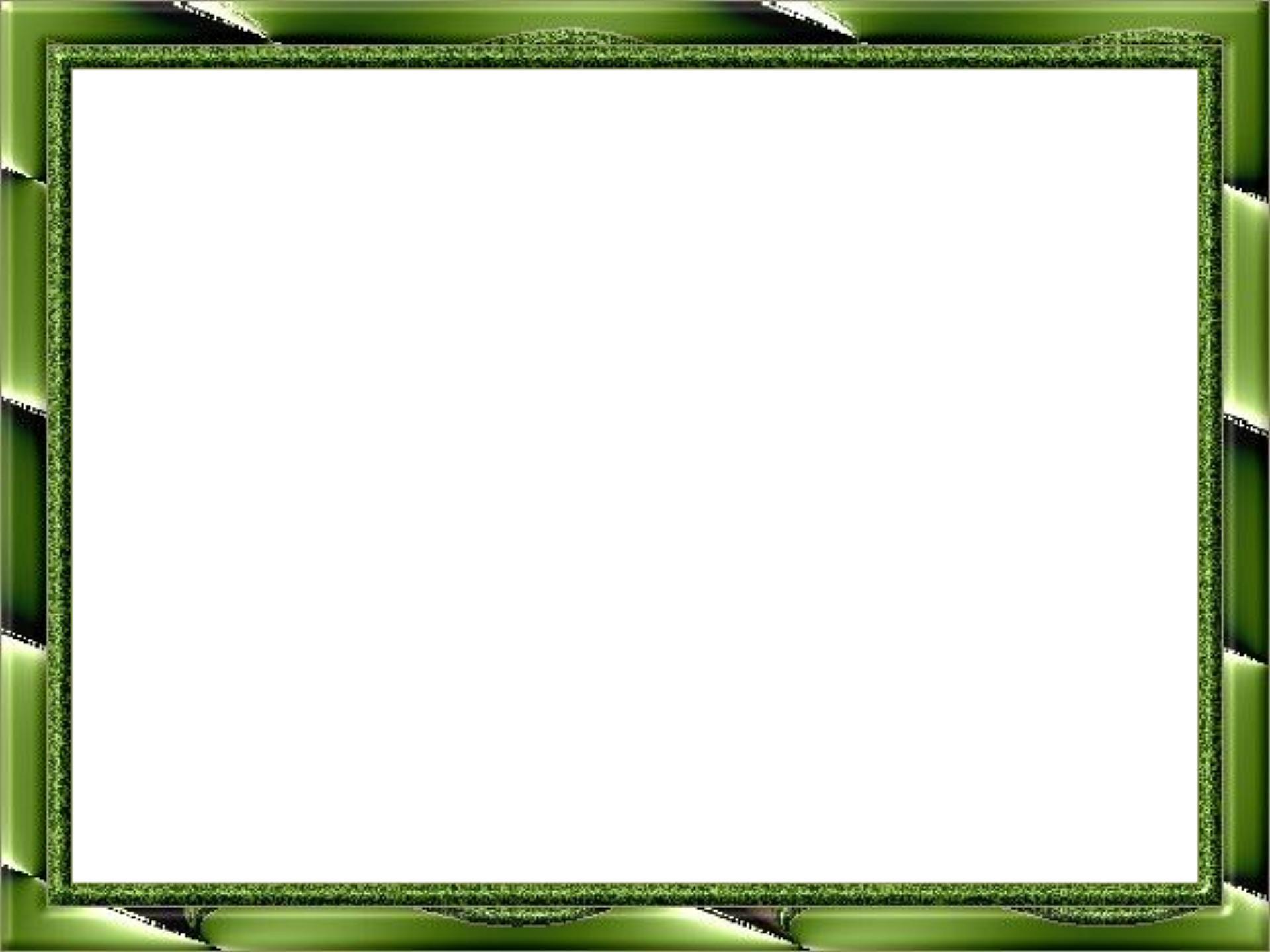 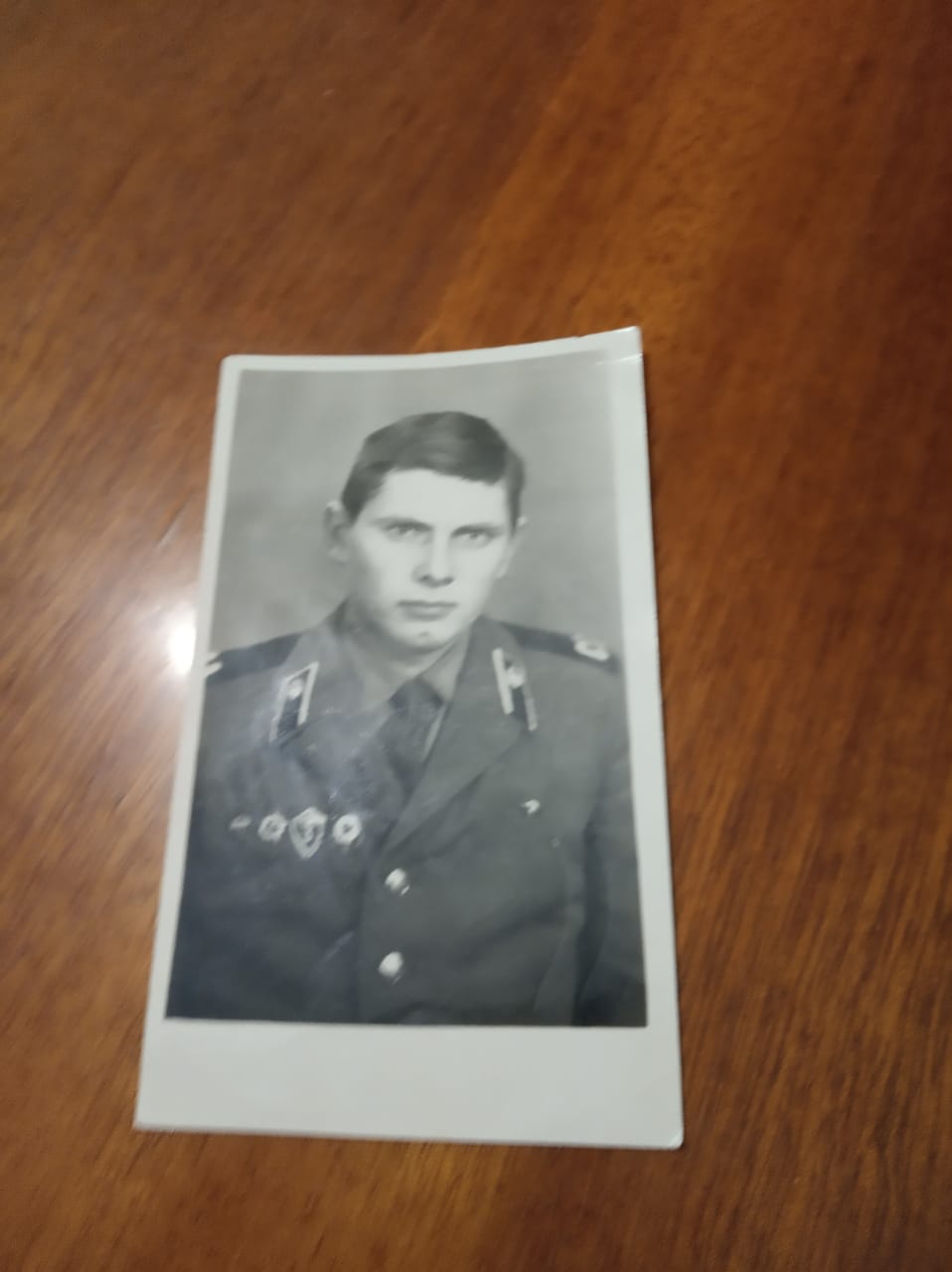 Мой дедушка Андреев Сергей  Владимирович.

Проходил службу в рядах
Советской Армии.




Внучка Андреева Лера .
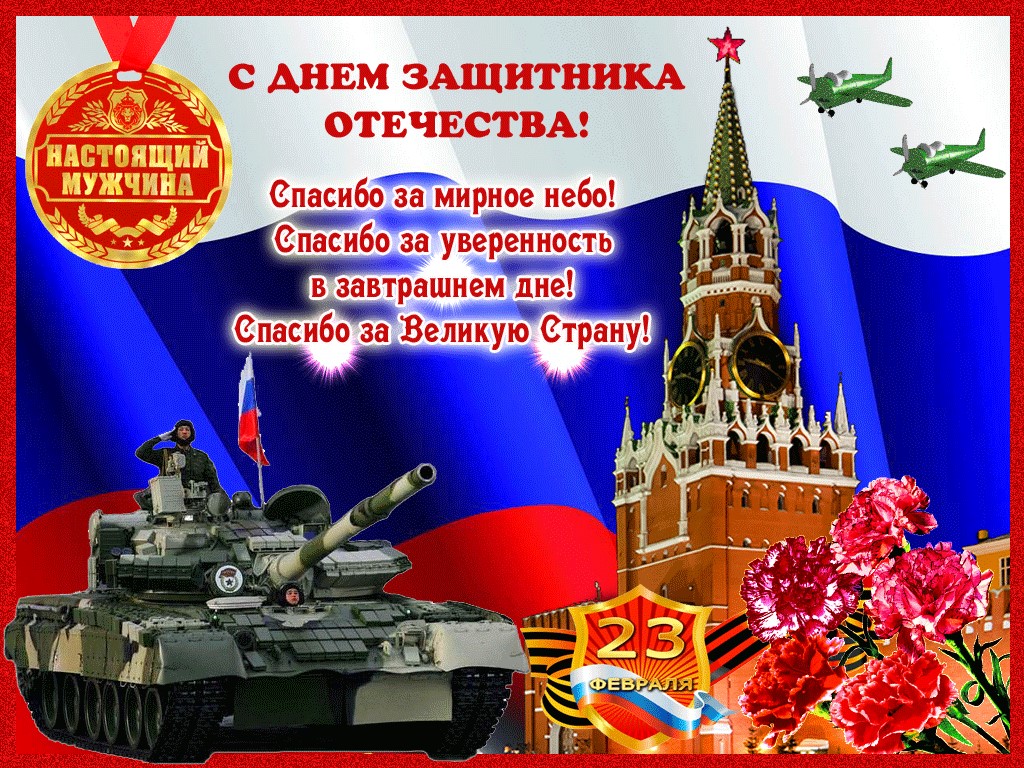